2ΟΟ ΧΡΟΝΙΑ ΑΠΟ ΤΗΝ ΕΛΛΗΝΙΚΗ ΕΠΑΝΑΣΤΑΣΗ
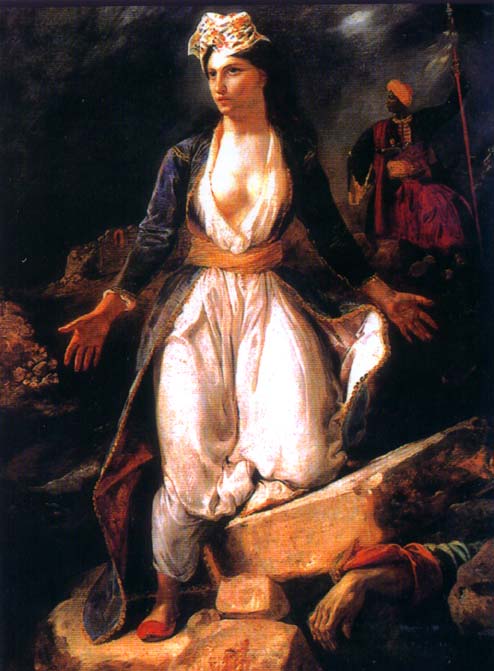 «Είμαστε όλοι Έλληνες»
Η Νίκη πάνω από τα ερείπια (Ευγένιος Ντελακρουά)
Τῇ ὑπερμάχῳ στρατηγῷ τὰ νικητήρια, ὡς λυτρωθεῖσα τῶν δεινῶν εὐχαριστήρια, ἀναγράφω σοι ἡ πόλις σου, Θεοτόκε· ἀλλ’ ὡς ἔχουσα τὸ κράτος ἀπροσμάχητον, ἐκ παντοίων με κινδύνων ἐλευθέρωσον, ἵνα κράζω σοί· Χαῖρε Νύμφη ἀνύμφευτε.
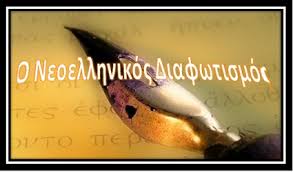 Ο  Νεοελληνικός Διαφωτισμός 
αποτελεί  τμήμα της ευρύτερης φιλοσοφικής, επιστημονικής, πολιτικής,  και  γενικότερα  ιδεολογικής  κίνησης  στον Ευρωπαϊκό  χώρο  κατά  τη  διάρκεια  του  18ου  αιώνα που ονομάζεται 
Ευρωπαϊκός Διαφωτισμός.
Κύρια  χαρακτηριστικά  του Ευρωπαϊκού Διαφωτισμού  ήταν:
Η  εμπιστοσύνη στη δύναμη του ορθού λόγου 
Η  πίστη στη δυνατότητα  βελτίωσης του ανθρώπου  και  απεριόριστης  προόδου  
    του  πολιτισμού.
Ο  κριτικός  έλεγχος  και  η  άρνηση  
   της  παράδοσης  και  κάθε  αυθεντίας που  πηγάζει  από  αυτή.
«Siècle des lumières»,
Εάν υπάρχει κάτι που γνωρίζεις, διάδωσέ το. Εάν υπάρχει κάτι που δε γνωρίζεις, αναζήτησε το.

Αναπαράσταση από την Εγκυκλοπαίδεια του  Ντιντερό, όπου η Αλήθεια είναι στο κέντρο περιβαλλόμενη από φως, με τα καλύμματα της να αφαιρούνται από την Φιλοσοφία και την Λογική .
Επανάσταση στις επιστήμες
Το κίνημα του Διαφωτισμού ήταν ουσιαστικά επακόλουθο της Επιστημονικής επανάστασης του 17ου αιώνα, που με τη σειρά της προκλήθηκε από τις ανακαλύψεις του Κοπέρνικου τον 16ο αιώνα , και στη συνέχεια του Γαλιλαίου, στην αστρονομία.
Στην  Αγγλία  έζησαν  οι  δύο  σπουδαιότεροι 
 πρόδρομοι  του  κινήματος:
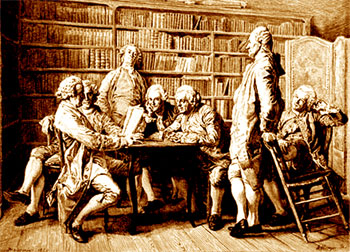 Ο Isaak  Newton(1642 – 1727), που  με    την  εφαρμογή  νέας  επιστημονικής  μεθόδου  διατύπωσε τη  θεωρία  της  Βαρύτητας. Το μνημειώδες έργο του Νεύτωνα Μαθηματικές Αρχές της Φυσικής Φιλοσοφίας (Philosophiae Naturalis Principia Mathematica) αποτέλεσε σύνοψη των επιτευγμάτων της προηγούμενης περιόδου και έθεσε την επιστήμη σε νέες πλέον κατευθύνσεις.
Ο  John  Locke (1632 – 1704), ο  οποίος  θεμελίωσε  φιλοσοφικά  τον  πολιτικό  φιλελευθερισμό  και  το  νεότερο  εμπειρισμό  .
Ο Τζων Λοκ
Άγγλος φιλόσοφος
Κυριότεροι εκπρόσωποι   του  γαλλικού  Διαφωτισμού  που προετοίμασε τη Γαλλική Επανάσταση, είναι  
ο Montesquieu,  (ο  οποίος  με  το  βιβλίο  του  
Το  Πνεύμα  των  Νόμων  καταγγέλλει  τον  δεσποτισμό  
και  θεμελιώνει      την  κυριαρχία  των  Νόμων),  
ο  Rousseau,  με νέες προτάσεις για την εκπαίδευση
ο  Voltaire,  υπέρμαχος της ανεξιθρησκίας
ο  κύκλος  των  εγκυκλοπαιδιστών,  (Diderot,  D’ Alembert κ.α.).  
  
Η  ακτινοβολία  του  απλώθηκε  σχεδόν  σε  όλη  
την  Ευρώπη 
και  μέσω  του  παροικιακού  Ελληνισμού  
έφτασε  μέχρι  την  
Τουρκοκρατούμενη  Ελλάδα .
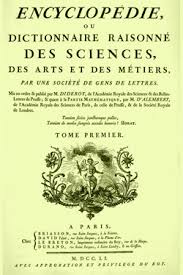 ΓΑΛΛΙΚΗ ΕΠΑΝΑΣΤΑΣΗ
Η  προσπάθεια  για  αναγέννηση  της  ελληνικής  παιδείας  
κατά  το  17ο  αιώνα,   εκπορεύτηκε  
από  το  Πατριαρχείο  και  στηρίχτηκε  
στον  Κορυδαλλέα  
και    άλλους  λόγιους  με  σπουδές  στην  Ιταλία
οι  οποίοι  συνδύαζαν  στο  έργο  τους  
τα  ιερά  γράμματα  
με  την  καλλιέργεια  της  κλασικής  παιδείας
To Μέγα Αλφαβητάριον του Μιχαήλ Παπά Γεώργιου, Βιέννη 1771. Το πρώτο ελληνικό αλφαβητάριο της νεώτερης εποχής.
Τον  18ο  αιώνα   το  ελληνικό  εμπόριο  και  η  ναυτιλία  
θα  γνωρίσουν  μεγάλη  άνθηση.    
Ιδρύονται   και  ακμάζουν  ελληνικές  παροικίες  από  τη  Βενετία, 
 την  Τεργέστη  και  τη  Μασσαλία  ως  την  Οδησσό. 
Οι   Έλληνες  έρχονται  σε  επαφή  με  τα  σύγχρονα  
ρεύματα  της  ευρωπαϊκής  σκέψης,  
στη  Βενετία,  στη  Βιέννη  και  
τη  Λειψία  ιδρύουν  τυπογραφεία  και  
εκδοτικούς  οίκους.  
Στη  Βιέννη    εκδίδονται  οι  πρώτες  ελληνικές  
εφημερίδες,  
η  «Εφημερίς»  και  «ο  Λόγιος  Ερμής».
Το πρώτο φύλλο της Εφημερίδος, Βιέννη 31 Δεκεμβρίου 179Ο.
Πρωτοσέλιδο του Λόγιου Ερμού(Βιέννη, 1817).
Την  ίδια  ανάπτυξη  με  το  εμπόριο  γνωρίζει  
και  η  ναυτιλία  των  νησιών  του  Αιγαίου.  
Μετά  μάλιστα  από  τη  λήξη  
του  Ρωσοτουρκικού  πολέμου    
και  την  υπογραφή  της  συνθήκης  
του  Κιουτσούκ  Καϊναρτζή  
το  1774,  
τα  ελληνικά  πλοία  
αποκτούν  το  δικαίωμα  να  διαπλέουν  
ελεύθερα τις  θάλασσες  υπό  ρωσική  σημαία.
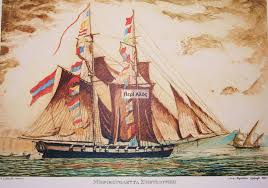 Η  πολιτισμική  ανανέωση  εξαπλώνεται  σε  ολόκληρο  το  χώρο  της  Ελληνικής  Ανατολής
Σκοπός του Νεοελληνικού Διαφωτισμού είναι η ιδεολογική προετοιμασία της Επανάστασης
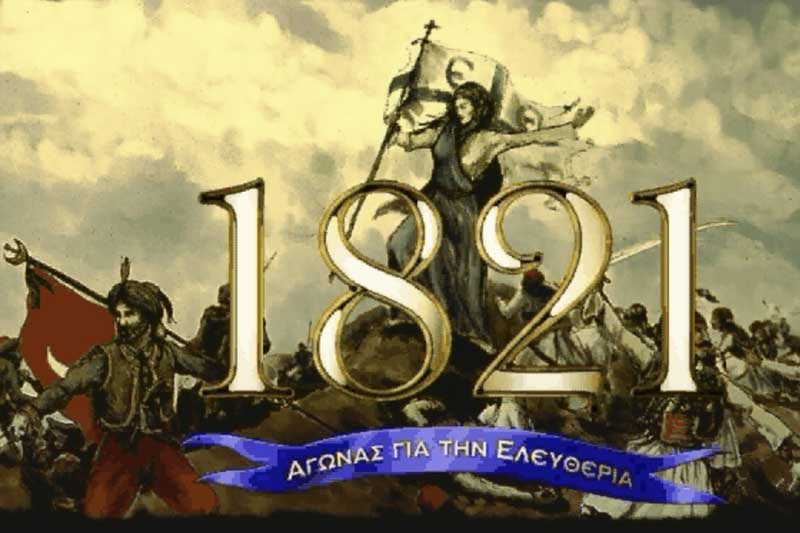 Τα  πιο  σημαντικά  προβλήματα  
που  απασχόλησαν  τους  λογίους  
του  Νεοελληνικού Διαφωτισμού  
ήταν:

η  σχέση  των  σύγχρονων  Ελλήνων με  την  πνευματική  κληρονομιά  της  αρχαίας  Ελλάδας 
η  αφύπνιση  της  εθνικής  συνείδησης,  
η  γλώσσα,  
η  θέση  των  νέων  φιλοσοφικών  ιδεών  
και  των  φυσικών  επιστημών  
στην  νεοελληνική  παιδεία.
Η  πρώτη  γενιά  του  Ελληνικού  Διαφωτισμού-κυριότεροι  εκπρόσωποι  της  οποίας ήταν  ο  Νικηφόρος  Θεοτόκης  και  
     ο  Ευγένιος  Βούλγαρης που επηρεάζεται αρχικά από το Βολταίρο.
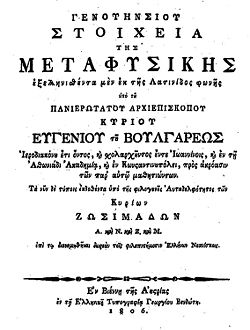 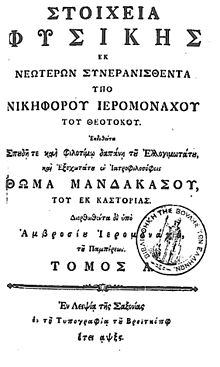 Η δεύτερη γενιά επηρεάζεται από τους Εγκυκλοπαιδιστές με  σημαντικότερους  εκπροσώπους:
 τον  Ιώσηπο  Μοισιόδακα, υποστηρικτή της δημοτικής, της λαϊκής γλώσσας  
  τον  Δημήτριο  Καταρτζή, το  λαμπρότερο  εκπρόσωπο του  φαναριώτικου  Διαφωτισμού
τον Κωνσταντίνο Κούμα, υποστηρικτή νέων μεθόδων διδασκαλίας, συγγραφέα του βιβλίου «Σύνοψις Φυσικής» κατά των προλήψεων και της δεισιδαιμονίας
τους Δημητριείς, Δημήτριο Φιλιππίδη και Δανιήλ Κωνσταντά, που έγραψαν τη Νεωτερική Γεωγραφία
 τον Θεόφιλο Καΐρη, οπαδό φιλελεύθερων ιδεών
Η τρίτη γενιά με κυριότερους εκπροσώπους το Ρήγα και τον Κοραή επηρεάζεται από τους Γάλλους Ιδεολόγους και τη Γαλλική Επανάσταση.
Η Διακήρυξη των Δικαιωμάτων του Ανθρώπου και του Πολίτη.
ΑΔΑΜΑΝΤΙΟΣ ΚΟΡΑΗΣ (1748-1833)
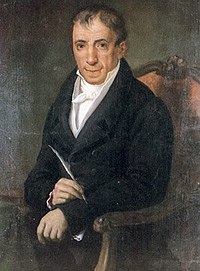 Θερμός υποστηρικτής των φιλελεύθερων  ιδεών της Γαλλικής Επανάστασης. 
Βασικές του ιδέες ήταν  η ανάγκη «μετακένωσης» της δυτικής παιδείας στην Ελλάδα και  ο εκσυγχρονισμός της διδασκαλίας (διδακτέα ύλη και σχολικά βιβλία, κατάρτιση διδασκάλων και εκπαίδευση μαθητών). 
        Τον όρο μετακένωσις τον έπλασε ο Κοραής για να αποδώσει το αίτημα της αξιοποίησης των δυτικών επιτευγμάτων, που μπορούσαν να συμβάλουν στην ανάπτυξη της ελληνικής προσπάθειας. 
       Για να κερδίσουν την Ελευθερία οι Έλληνες πρέπει πρώτα να μορφωθούν.
Ο Ρήγας Βελεστινλής ή Ρήγας Φεραίος (1758-24 Ιουνίου 1798)
ήταν συγγραφέας, 
πολιτικός στοχαστής και επαναστάτης. 
Θεωρείται εθνομάρτυρας και  πρόδρομος της Επανάστασης.
Τμήμα από τη Χάρτα του Ρήγα
Φυσικής απάνθισμα δια τους αγχίνους και φιλομαθείς Έλληνας εκ της Γερμανικής και Γαλλικής διαλέκτου ερρανισθέν παρά Ρήγα Βελεστινλή Θετταλού. Ούτινος αναλώμασιν εξεδόθη, προς ωφέλειαν των ομογενών. Εν Βιέννη, εκ της Τυπογραφίας του Ευγενούς Τράττνερ, 1790.
Αναμνηστική πλάκα στον πύργο Νεμπόισα, παραποτάμιο φρούριο του Βελιγραδίου  στον οποίο  εκτελέστηκε ο Ρήγας Φεραίος και 7 σύντροφοί του.
Ο Ρήγας Βελεστινλής και ο Αδαμάντιος Κοραήςυποβαστάζουν την Ελλάδα. Πίνακας του Θεόφιλου, Μακεδονικό Μουσείο Σύγχρονης Τέχνης (1911)
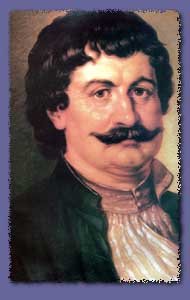